LEMPÄÄLÄN KUNNAN POISSAOLOIHIN PUUTTUMISEN PORRASMALLI 1.11.2020 LÄHTIEN.Malliin kuuluu olennaisesti poissaolojen koulukohtainen seuranta marras- ja huhtikuussa. Raportointi opetuksen järjestäjälle ohjeiden mukaisesti.
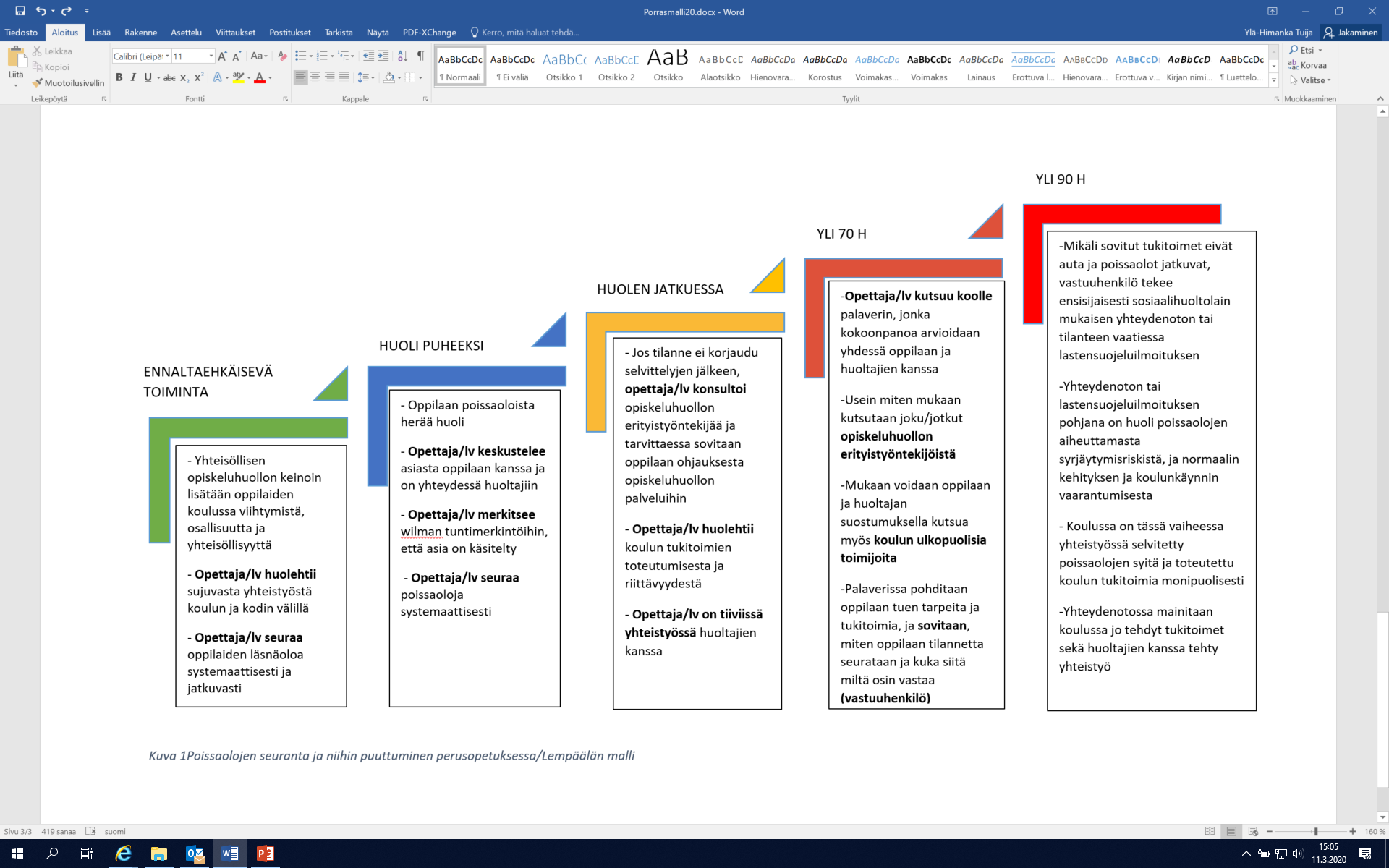 1
www.lempaala.fi
19.10.2020